Validation workshop for document
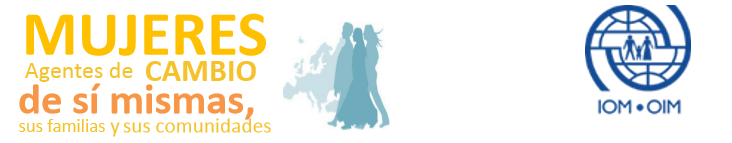 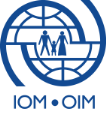 Workshop methodology
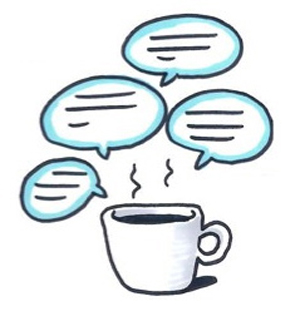 Space for collaborative dialogue, where knowledge is shared and possibilities for group work are created
The World Café
The World Café
Powerful questions on important questions!
Roles
Reporter: 

Stays at the table

Synthesizes each question

Transmits the work acommplished by the table to the new members who arrive at the table

Presents the conclusions during the plenary session
Teamwork

Contribute and  participate with their experiences

They change tables after the questions are completed and they are told.
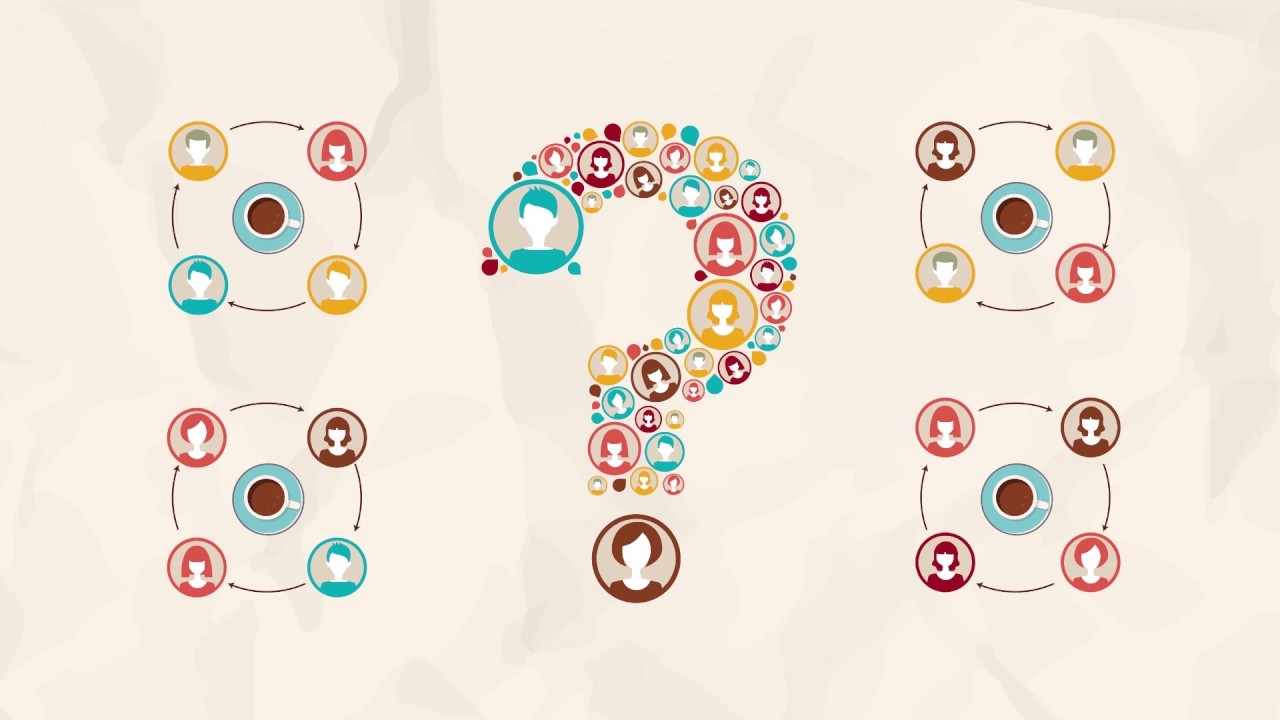 To consider:
Contribute ideas.

Be respectful. 

Listen carefully. 

Use all the tools at your disposal (flipcharts, physical and digital documents). 

A question guide will be established that will allow for the generation of ideas, understanding, and innovative and creative action plans. 

As much as possible, do not use your phones.
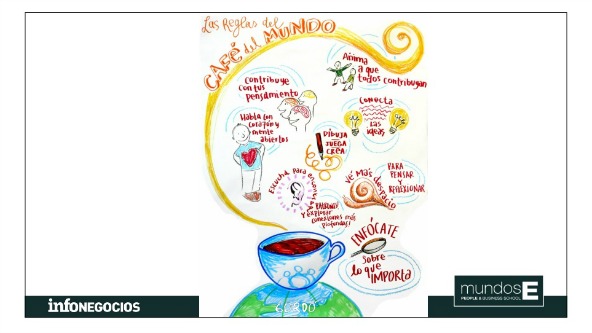